Интеллектуальная игра «Брейн-ринг
МОУ «Теректинская СОШ»

7-11 классы
22.11.2013 год
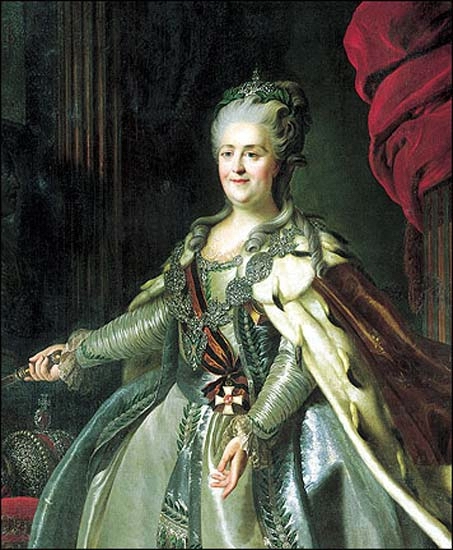 Екатерина II
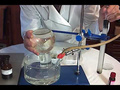 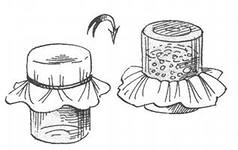 Методом вытеснения воздуха, но пробирку держать вверх дном т.к. водород лёгкий и  методом вытеснения воды т.к. водород не растворяется в воде
Карта
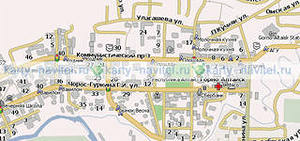 Лавр благородный.
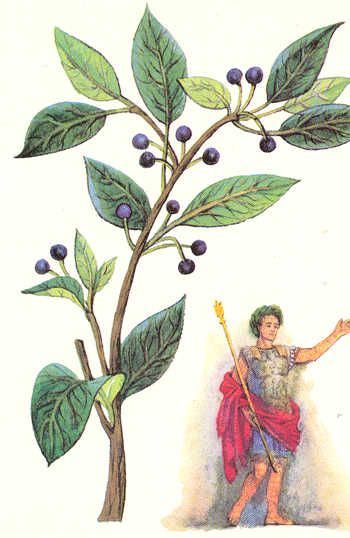 10    Неон
Ne

20,179

2s22p6
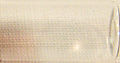 Неон в сосуде
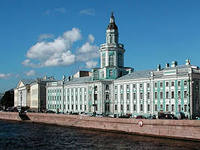 Кабинет Редкостей
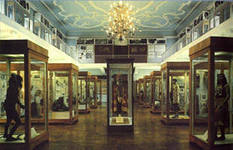 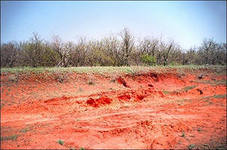 Огненная Земля,
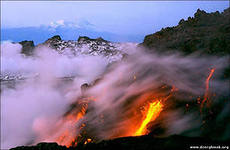 Атлантический и Тихий океаны
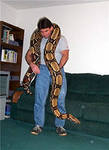 Температура тела рептилий непостоянна и сильно колеблется в зависимости от температуры окружающей среды. В теплую погоду они активны и малоподвижны в прохладную. Этим объясняется спокойное поведение удавов.
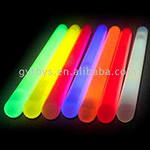 Фосфор
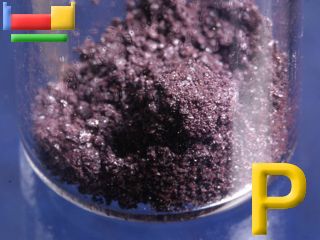 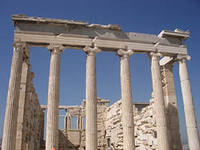 Эллада
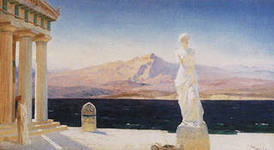 Мирный — советская, российская антарктическая станция, находится на побережье моря Дэвиса.
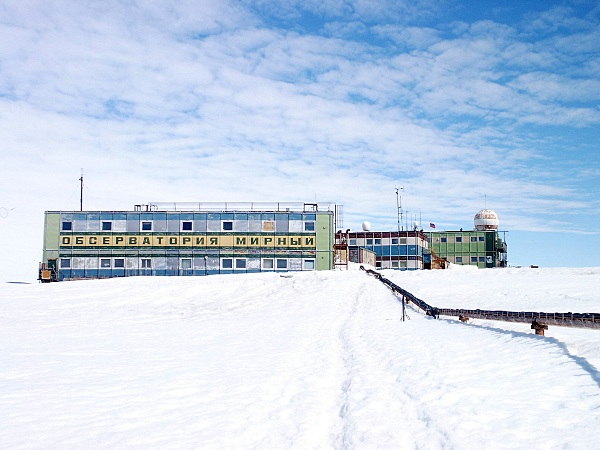 Станция основана 13 февраля 1956 года 1-ой Советской Антарктической экспедицией 1955 года. 
Это — первая советская антарктическая станция.
Хлорелла. Она является самой продуктивной водорослью - улавливает 7-12 % солнечного света, вместо 1-2%  цветковых.
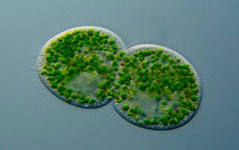 Киев
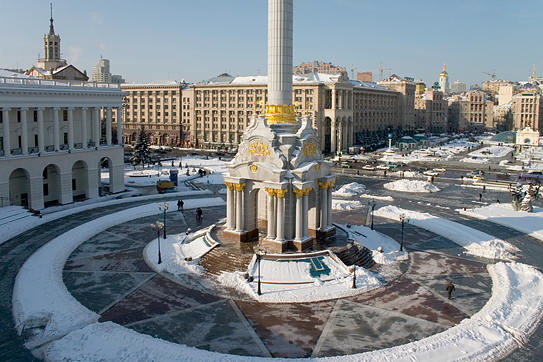 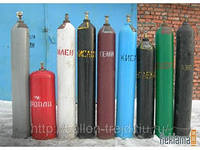 Хлор жёлто-зелёный, оксид азота - бурого цвета,
кислород в нём горит лучинка, углекислый газ - лучинка тухнет или пропустить его через известковую воду она мутнеет.
Береза
Люди освещали дома берёзовыми лучинками; дёгтем  из берёзовой коры смазывали оси колёс, чтобы не от скрипели; болезней почек, печени и лёгких помогает отвар берёзовых почек; полы мыли да парились                 берёзовыми вениками.
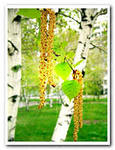 Спасибо за игру!
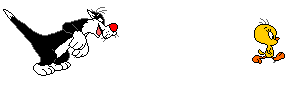 Сайт: http://elenaranko.ucoz.ru/   
Интернет – ресурсы

http://diza-74.ucoz.ru/blog/klipart_vesennjaja_zelen_spring_verdure/2013-03-05-4723 
клипарт «Весенняя зелень»

http://allday2.com/index.php?newsid=348482  
клипарт «Свежесть зелени»